Project TitleStudent Name, Student Name, … Mentors: …..
Goals: 
One or two bullets or sentences explaining goals of the project
Significance:
One or two bullets explaining why this is important
Results:
A few bullets explaining what was achieved
Here put 1 or 2 graphics highlighting the project
Pilot Test：Mock Ventriculostomy.
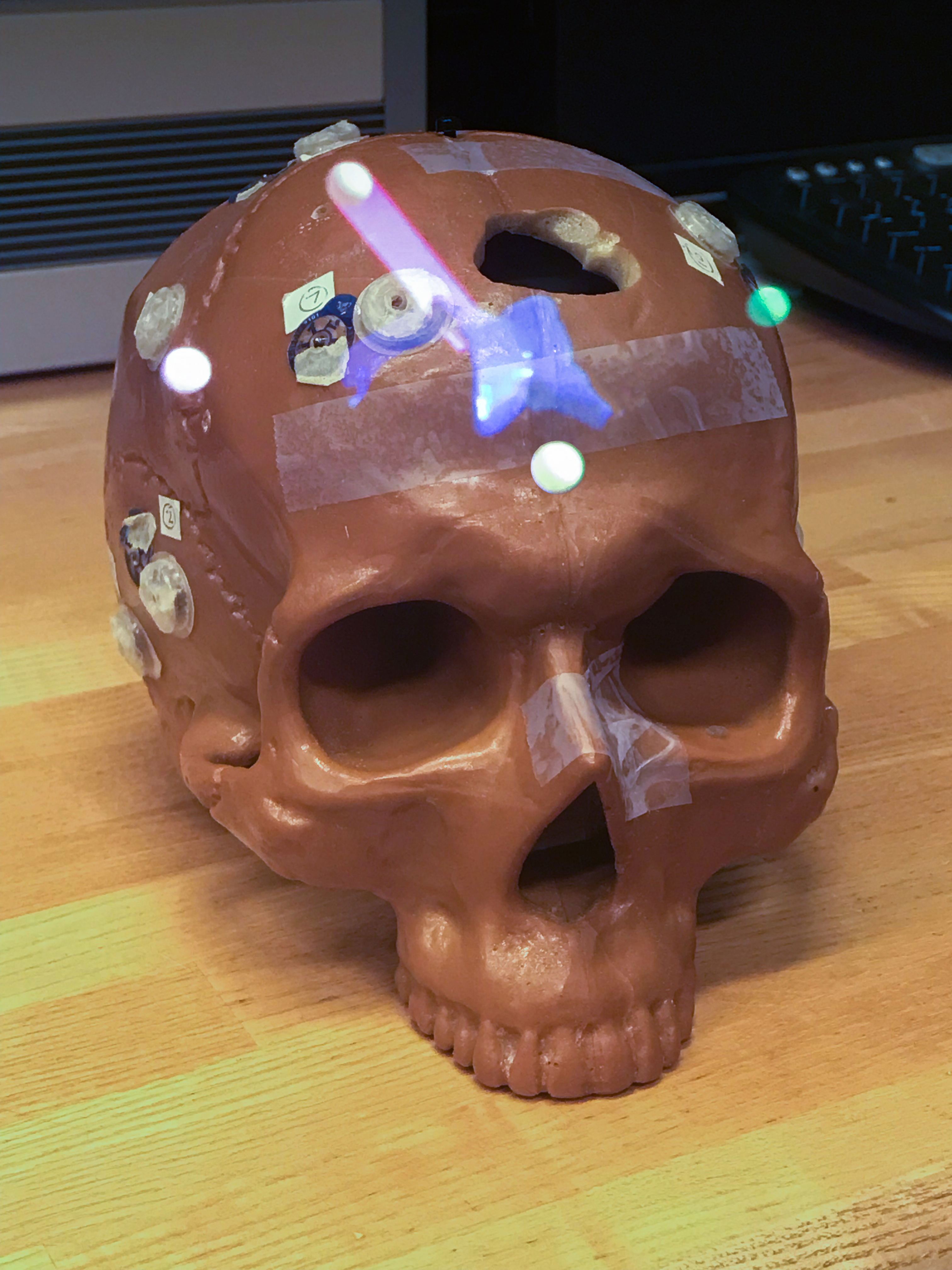 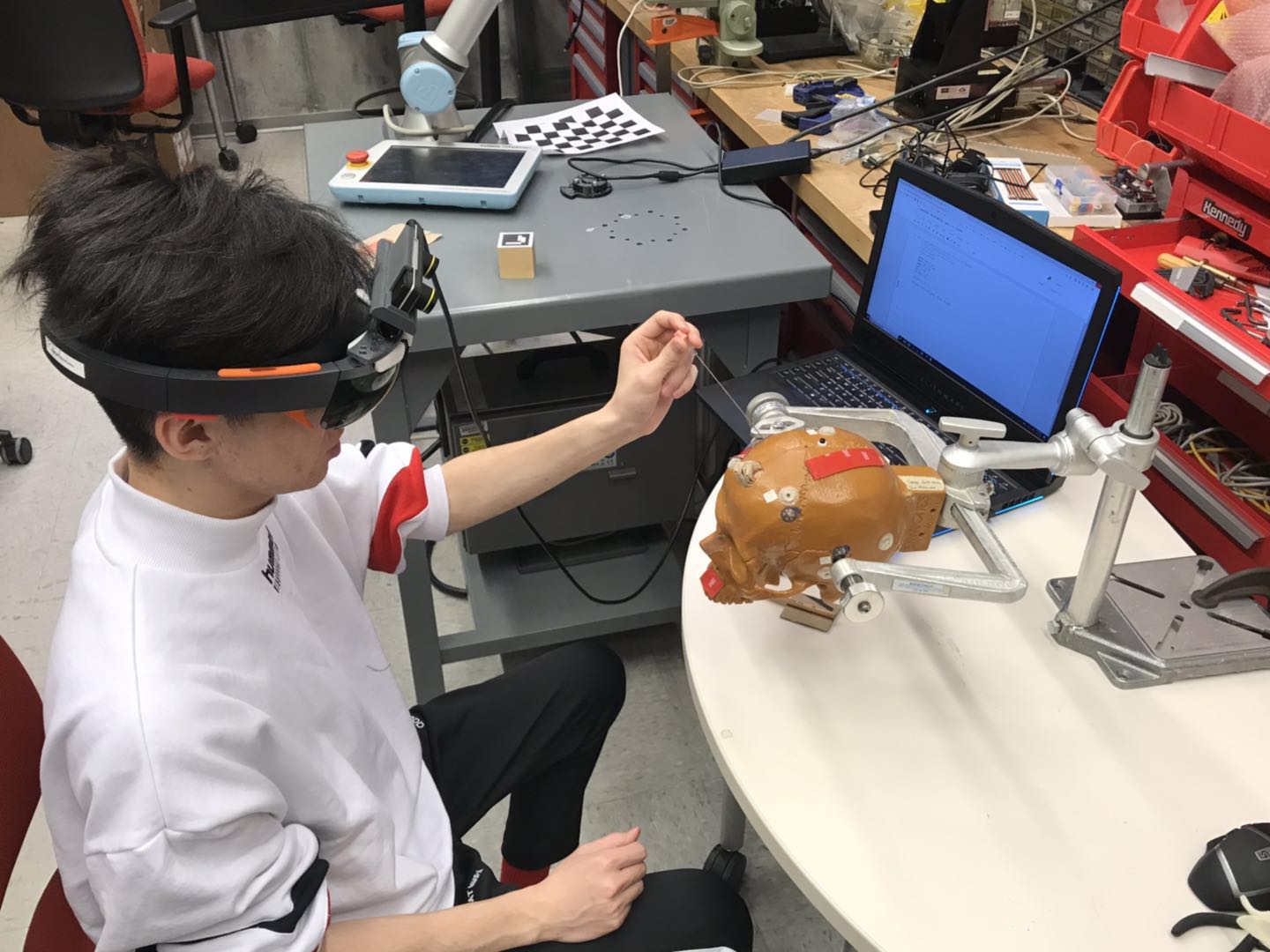 Entry
Catheter Guidance
Overlay of Ventricle
User View
Pilot Test
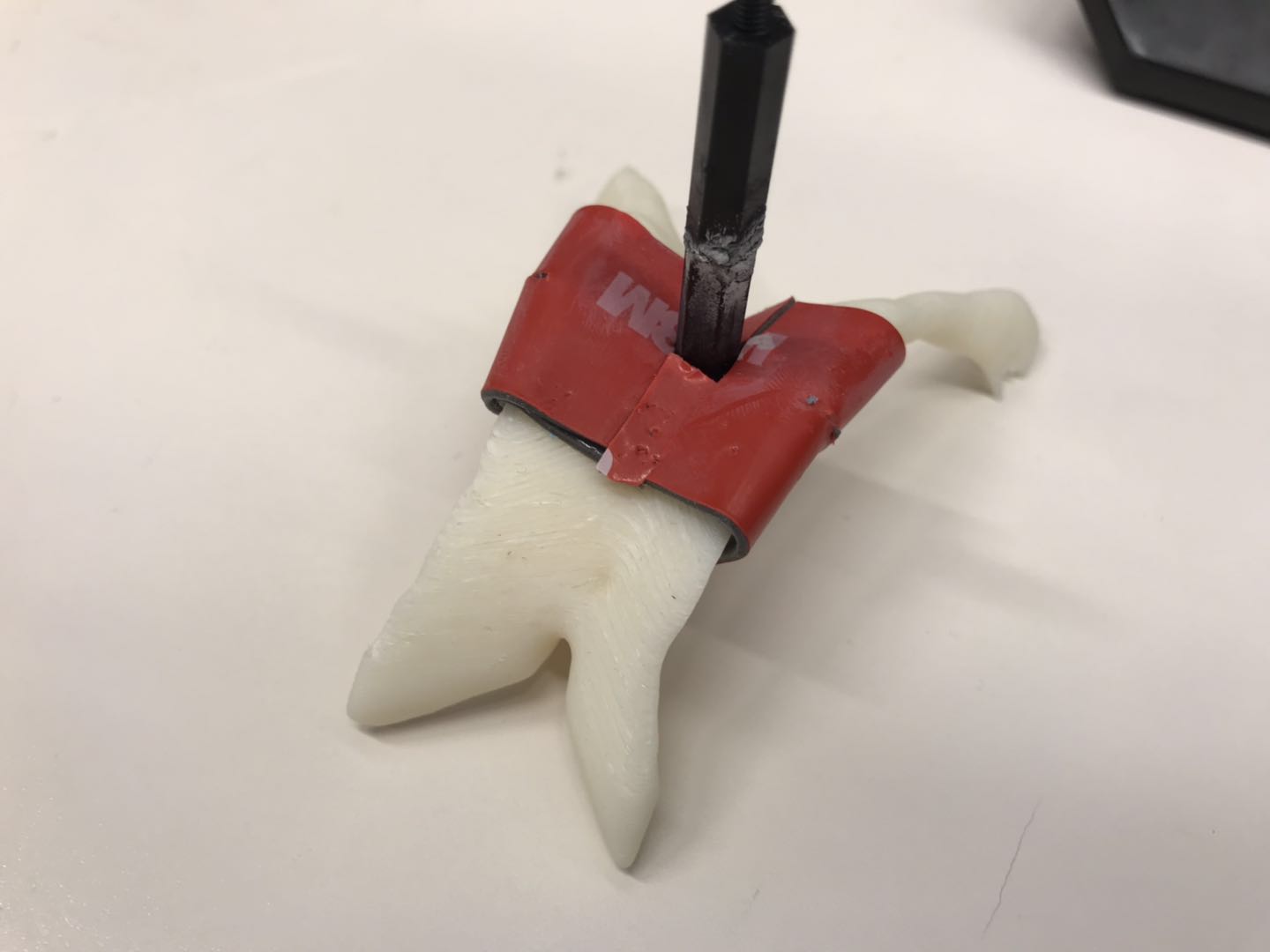 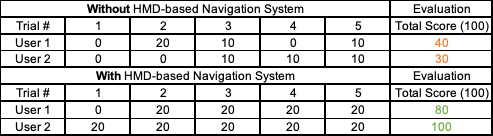 Red:     20
White: 10
Miss:    0
Our navigation system helps users to perform this mock ventriculostomy.